The Continuous Learning Dilemma
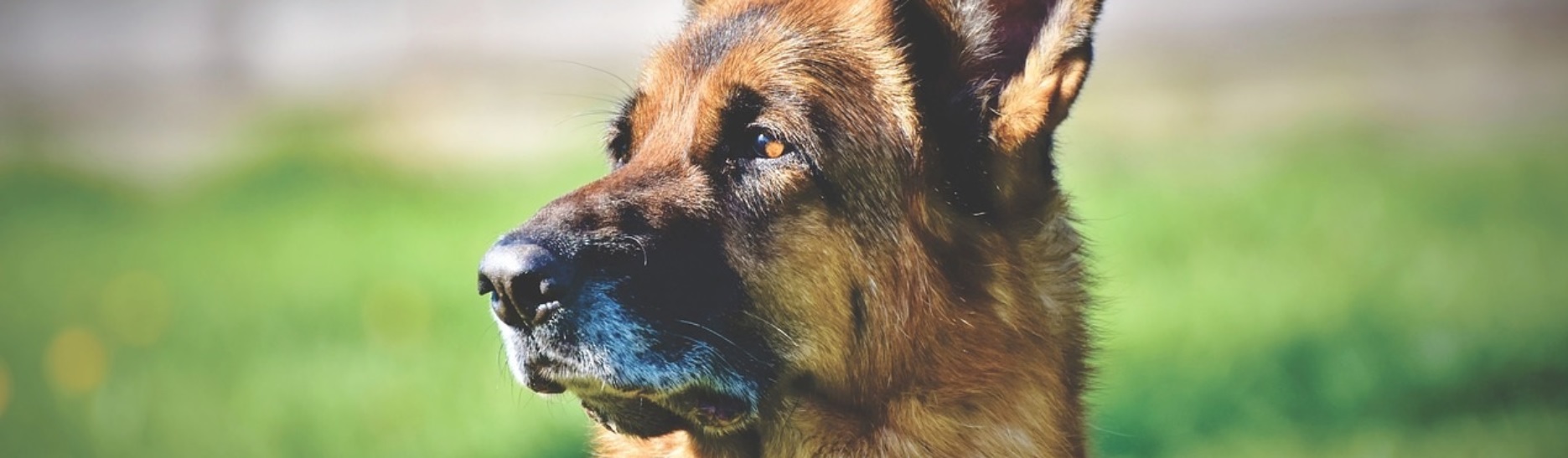 Tim Simpson
Solution Architect / Capabilities Lead, Capgemini
@DilemmaLearning, www.DilemmaLearning.com
June 2019
[Speaker Notes: Hi, my name is Tim Simpson
I have a split work personality
50% Architect
50% Capabilities Lead for DDG, 800+ people, multiple UK locations
Either role alone is challenging
Both combined are great fun – I can’t believe someone pays me to do this!
Ok. Let’s talk about the continuous learning dilemma that I believe is the biggest problem facing the IT industry today!]
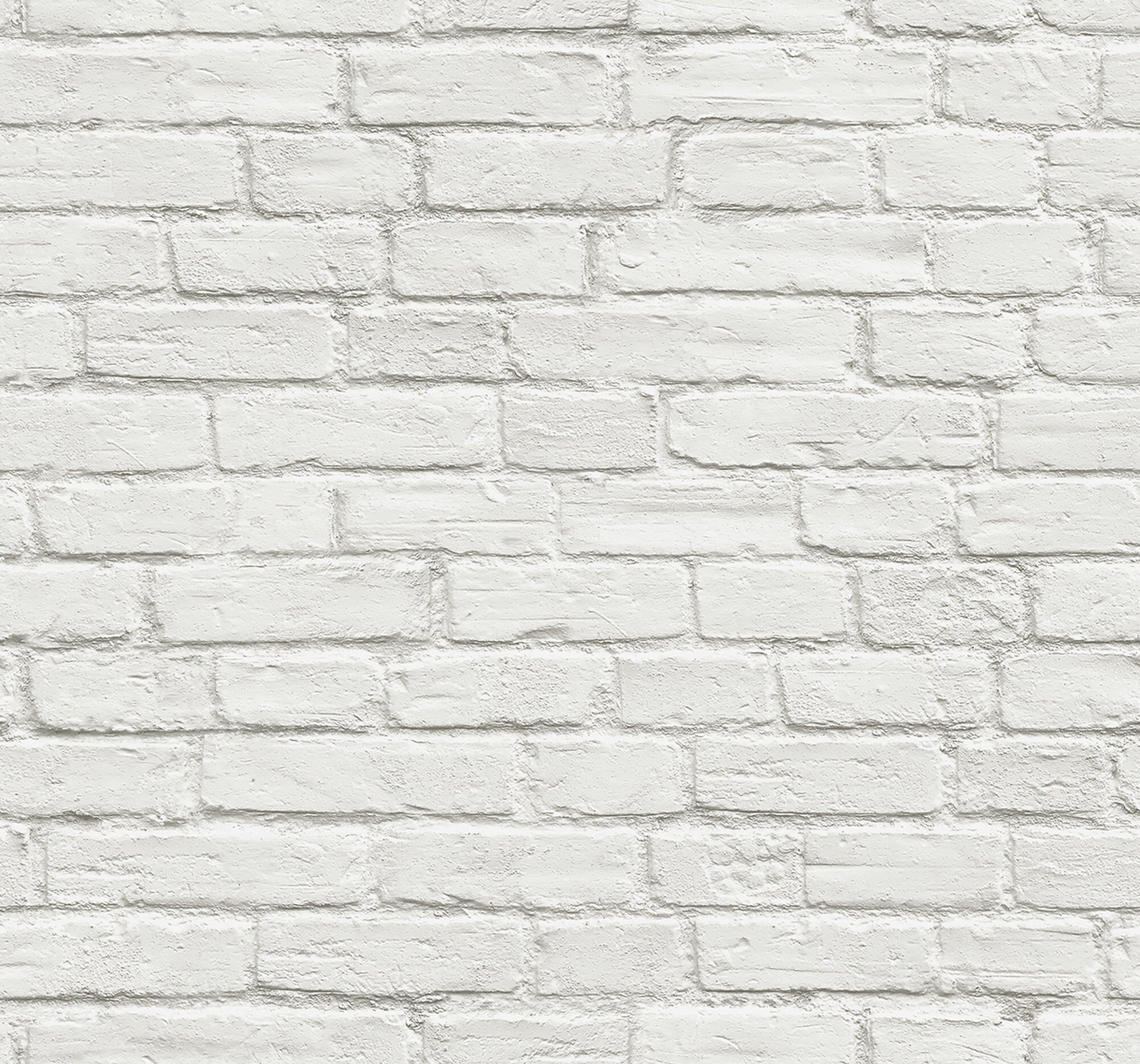 “Accelerating change in nearly every area of human endeavour is making current knowledge obsolete at a faster pace than ever before. Gone are the days of the artisan, where one could learn a craft and utilise it for a lifetime, with little or no change.In short, the only constant these days is change itself.To grow in our jobs and our family lives requires that we keep on growing and learning, long after our formal schooling is over.”
Learning must become part of our daily work rather than an occasional planned activity.
[Speaker Notes: Here you go … the writing is on the wall!
Search any article on continuous learning today and they basically start by saying this …
So what’s causing this? 
How does this manifest?]
Disruptive Change Drivers
TECHNOLOGY
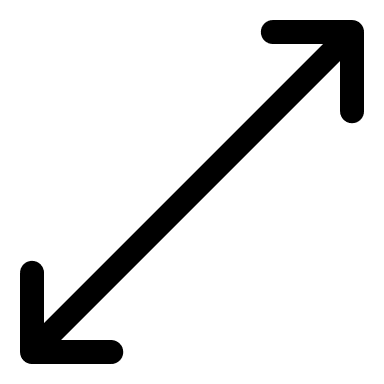 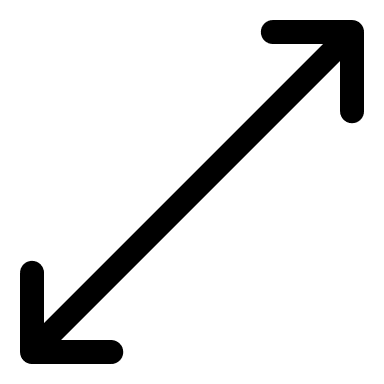 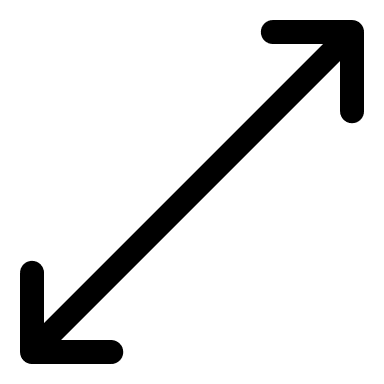 SOCIETY
CULTURE
Technology, society and culture are all inter-related. Changing one changes the other.
[Speaker Notes: Expectations change … and soon become demands.
In some way we all contribute to this 
But we are not in control of it
We all benefit from this 
But at times we are all victims of it
It’s hard to escape that!]
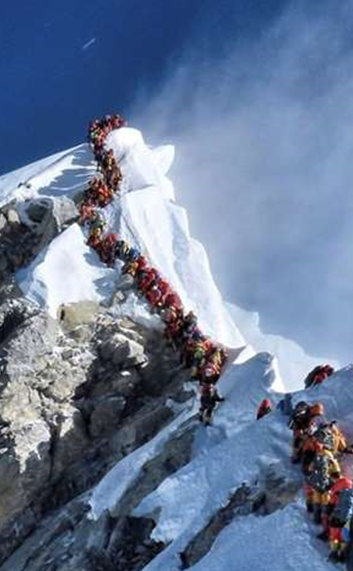 The Continuous Learning Dilemma
What should I learn?
How can I make time to learn?
How can I learn quickly, efficiently and effectively?
How can I stay up-to-date?
How can I still do the day job?
How can I have a life?
Where do I start?!
[Speaker Notes: And so we arrive at the continuous learning dilemma
We know we need to keep learning new stuff all the time
But everything seems to be stacked against us in doing that!
Ponder each question]
Personal Learning Dilemma
How can I learn quickly, efficiently
and effectively?
How can I stay up-to-date?
So much stuff.
Interruptions & distractions.
Relentless pace of change.
Slow reader.
Poor retention.
What should I learn?
Continuous Learning Dilemma
How can I still do the day job?
So many choices (too many).
Delivery pressures.
Multiple learning curves.
How can I make time to learn?
Where do I start?!
How can I have a life?
No time!
No idea where to start.
Working long hours.
Already maxed out.
Aaaaaaagggghhhhhhh!!!
Work always on my mind.
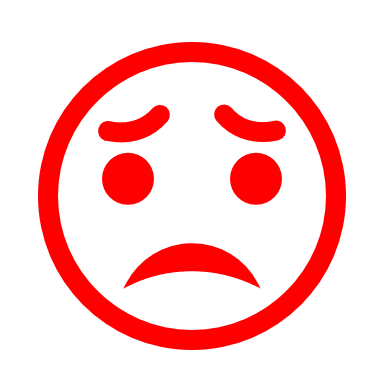 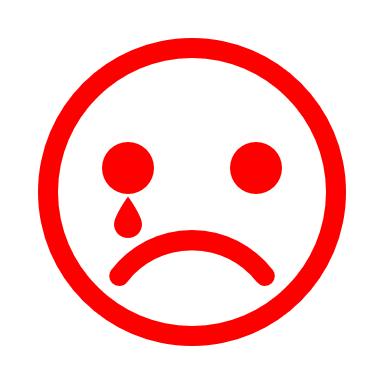 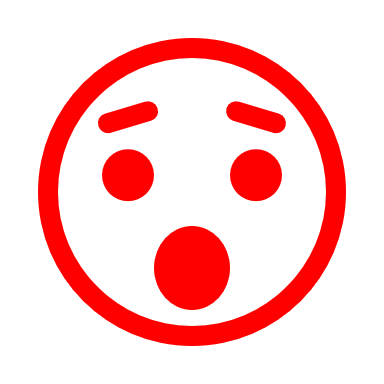 [Speaker Notes: If we dig a little deeper into the questions …
We see some of the challenges behind them
We soon realise that to achieve continuous learning is a serious challenge
It may make you sad, cry or even scream – don’t do that!
Call me optimistic but I DO NOT believe this is an insurmountable challenge]
Personal Learning Dilemma - Assessed
How can I learn quickly, efficiently and effectively?
How can I stay up-to-date?
So much stuff.
Interruptions & distractions.
TRUE
TRUE
Relentless pace of change.
Slow reader.
HELP
TRUE
Poor memory retention.
HELP
What should I learn?
Continuous Learning Dilemma
How can I still do the day job?
So many choices (too many).
TRUE
Delivery pressures.
HELP
Multiple learning curves.
TRUE
How can I have a life?
How can I make time to learn?
Working long hours.
Where do I start?!
HELP
No time!
HELP
No idea where to start.
Work always on my mind.
TRUE
HELP
Already maxed out.
HELP
Key:
Industry problem, you’re not alone.
Your problem, get help with it.
TRUE
HELP
[Speaker Notes: Let’s assess the situation
Some of these problems are real industry problems – so you’re not alone – everyone’s in the same boat
Others are more personal – each of us needs to identify our weaknesses and get help to address them
Most of these are life skills that we are yet to master – you’d be surprised how late in life people leave it to master basic skills – if ever
I’ve never learned to touch type – my claim is I never needed to – but it may have helped over the years]
Rising To Address The Personal Learning Dilemma
How can I learn quickly, efficiently and effectively?
How can I stay up-to-date?
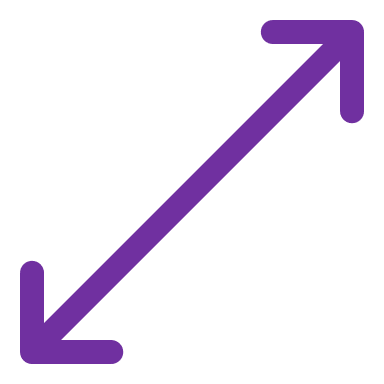 3
Find ways of learning that work for  you.
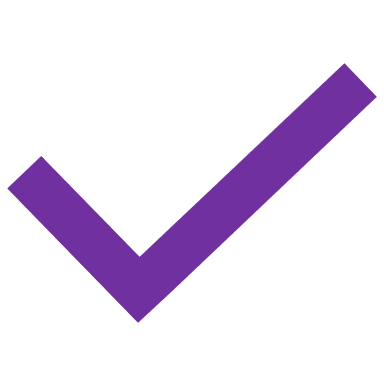 4
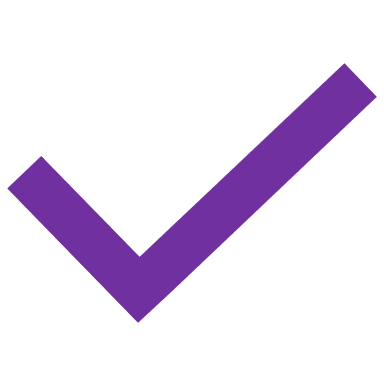 Join a community.
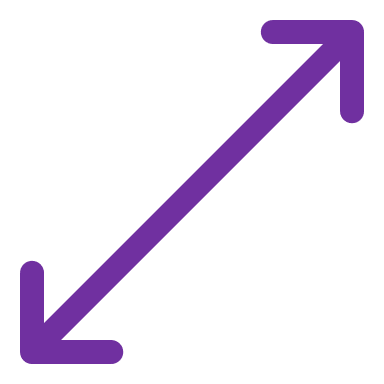 5
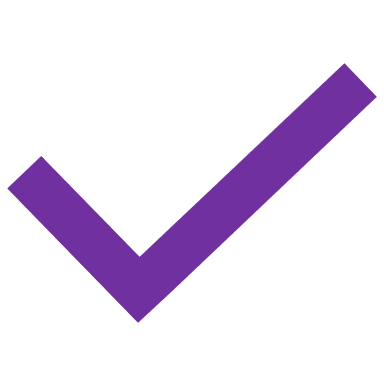 Join a mailing list.
What should I learn?
1
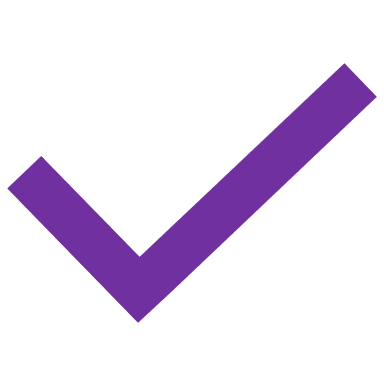 Decide what to learn.
Continuous Learning Dilemma
How can I still do the day job?
What are you interested in or passionate about?
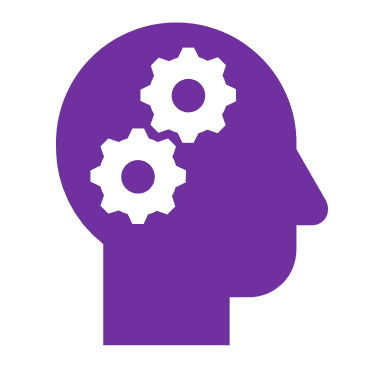 6
Learn to manage your time well.
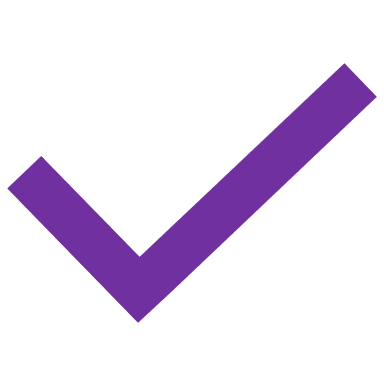 What do you want to be famous for?
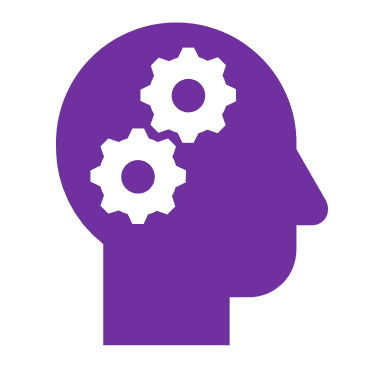 7
Learn to manage your stakeholders well.
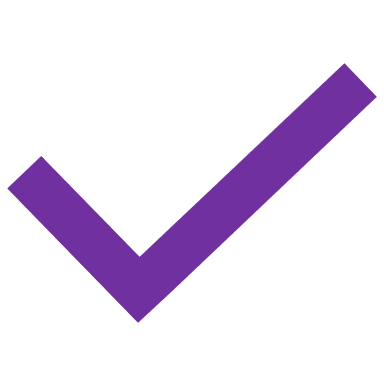 What are your existing strengths?
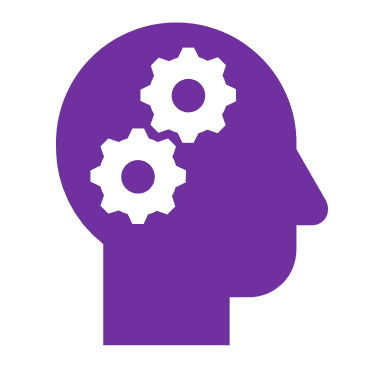 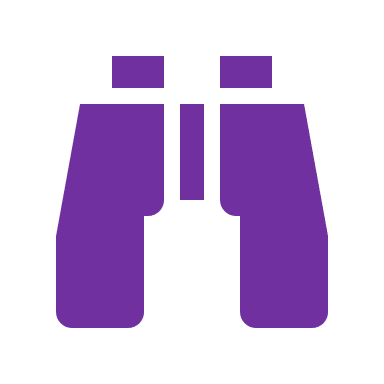 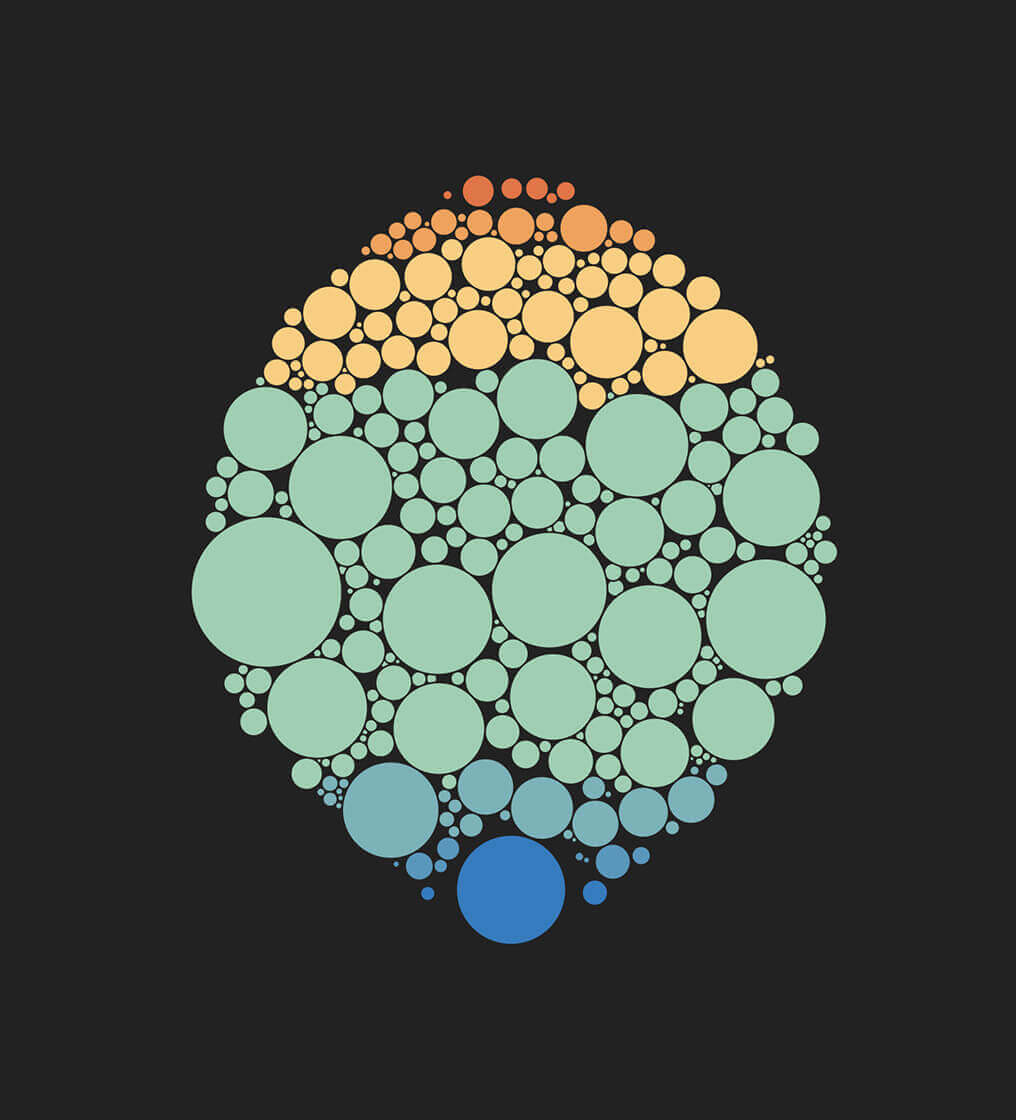 What’s hot?
How can I have a life?
How can I make time to learn?
Where do I start?!
2
Make time for personal learning!
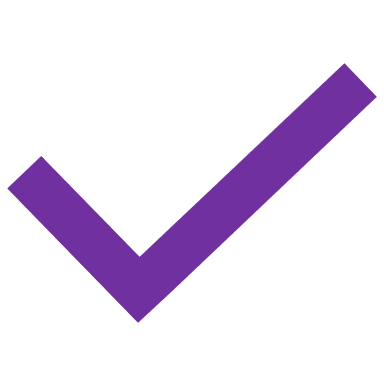 0
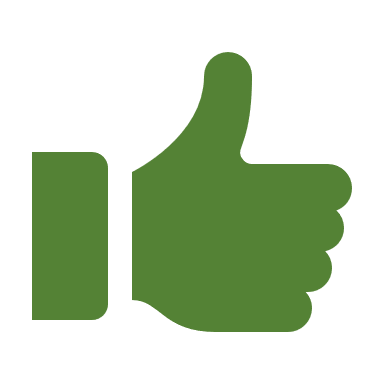 You’ve already started!
Life Skills / Tactics
[Speaker Notes: So where do we start to address this continuous learning dilemma?
This personal problem of ours?
If you recognise the need for continuous learning then you’ve already started!
What next? Decide what to learn. 
Then make time for learning. Use brut force if necessary. You are on your way!
The rest is commitment and continuous improvement!]
[Summary] Rising To The Personal Learning Dilemma
Figure out what you want to learn.
Make time for personal learning.
Use brut force if necessary to get started.
Find ways of learning that work for you.
Join a community.
Depth of learning, focus areas, adjacent skills.
Join a mailing list.
Breadth of learning, technology awareness, peripheral vision.
Learn to manage your time well.
Necessary life skill.
Learn to manage your stakeholders well.
Necessary life skill.
[Speaker Notes: Let’s summarise how we can address the continuous learning dilemma …]
New Tricks For Personal Learning (coming soon)
#01 – Decide What To Learn
#02 – Make Time For Personal Learning
#03 – Hide Away / Change The Scenery
#04 – Avoid Distractions And Occasional Interruptions
#05 – Create A Personal Development Plan
#06 – Learn To Manage Your Time Well
#07 – Find Ways Of Learning That Work For You
#08 – Join A Community
#09 – Join A Mailing List
#10 – Make The Day Job Work For You
www.DilemmaLearning.com
[Speaker Notes: Part of the old dog new tricks theme of DilemmaLearning.com]
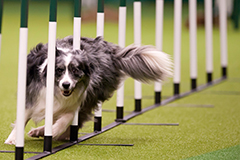 Q & A
Thank You
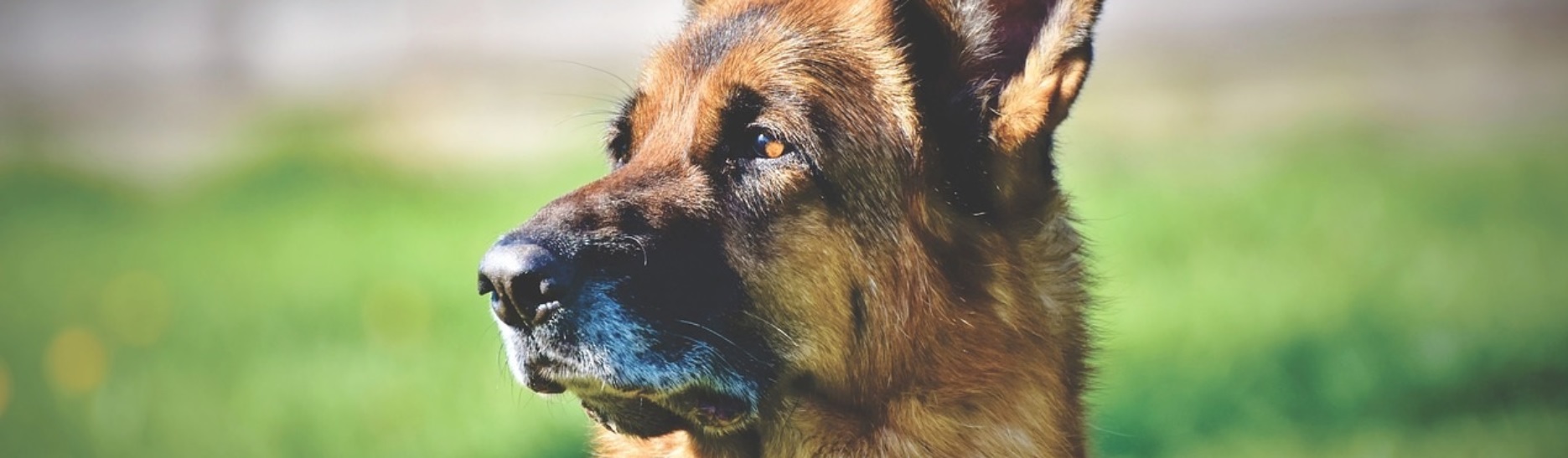 www.DilemmaLearning.com
@DilemmaLearning